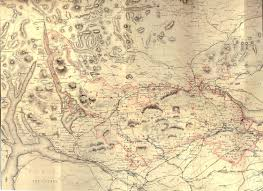 Maps and Symbols
Inhabited Building
Campground
Primary Road
Marsh Land
Cemetery – Small, Large
Saddle
Uninhabited Building
Depression
School and Church
Open Area
Wooded Area
Valley
unimproved road
Bridge
Perennial Stream and intermittent stream
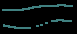 Unimproved Road
Gravel Pit
Quarry
Tanks
Power Lines
Index Contour & Intermediate Contours
Well or Spring
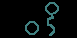 Trail
Railroad Single & Double Track
Single
Double
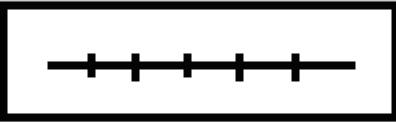 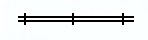 Mine Tunnel
Peaks
Or
Ridge Line